VULKANIZAM - MAGMATIZAM
Što je vulkan?
Mjesto na kojemu magma izbija na površinu Zemlje (i u podmorju). 
uz lavu, vulkani izbacuju pepeo, plinove, vulkanske bombe, lapile, tuf (vulkanska prašina)
VULKANIZAM - MAGMATIZAM
vulkanska erupcija
podmorska vulkanska erupcija
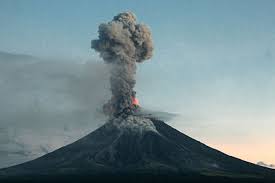 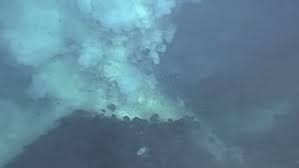 VULKANIZAM – MAGMATIZAM- vulkanske bombe, tuf, lapili
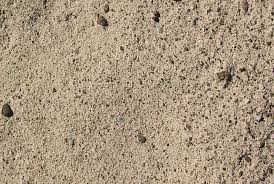 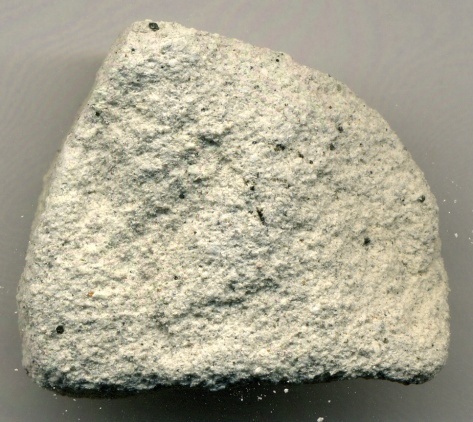 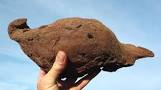 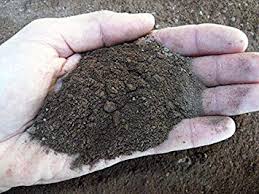 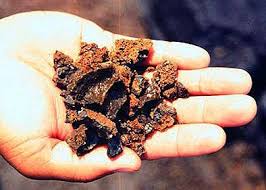 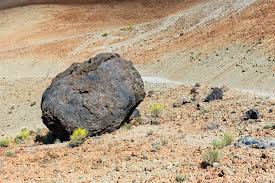 VULKANIZAM - MAGMATIZAM
Vulkan – rimski bog vatre i kovačkog umijeća
magma (gdje?) →lava (gdje?)
oko 500 – 700 aktivnih vulkana
više od 2000 ugaslih vulkana
kako se zove “pojas” najveće koncentracije vulkana na Zemlji?
VULKANIZAM – MAGMATIZAM“PACIFIČKI VATRENI PRSTEN”
VULKANIZAM - MAGMATIZAM
Na kojim granicama litosfernih ploča nastaju i postoje vulkani?
- na konstruktivnim granicama
na destruktivnim granicama, ali i na
* “vrućim točkama” (“hot spots”)
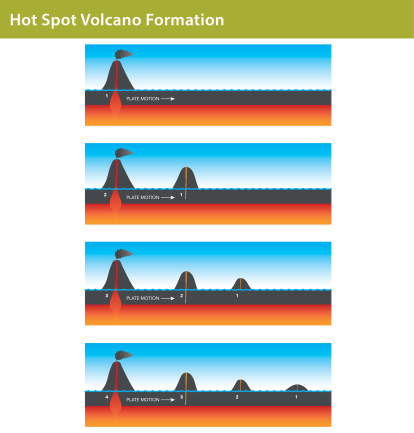 VULKANIZAM - MAGMATIZAM
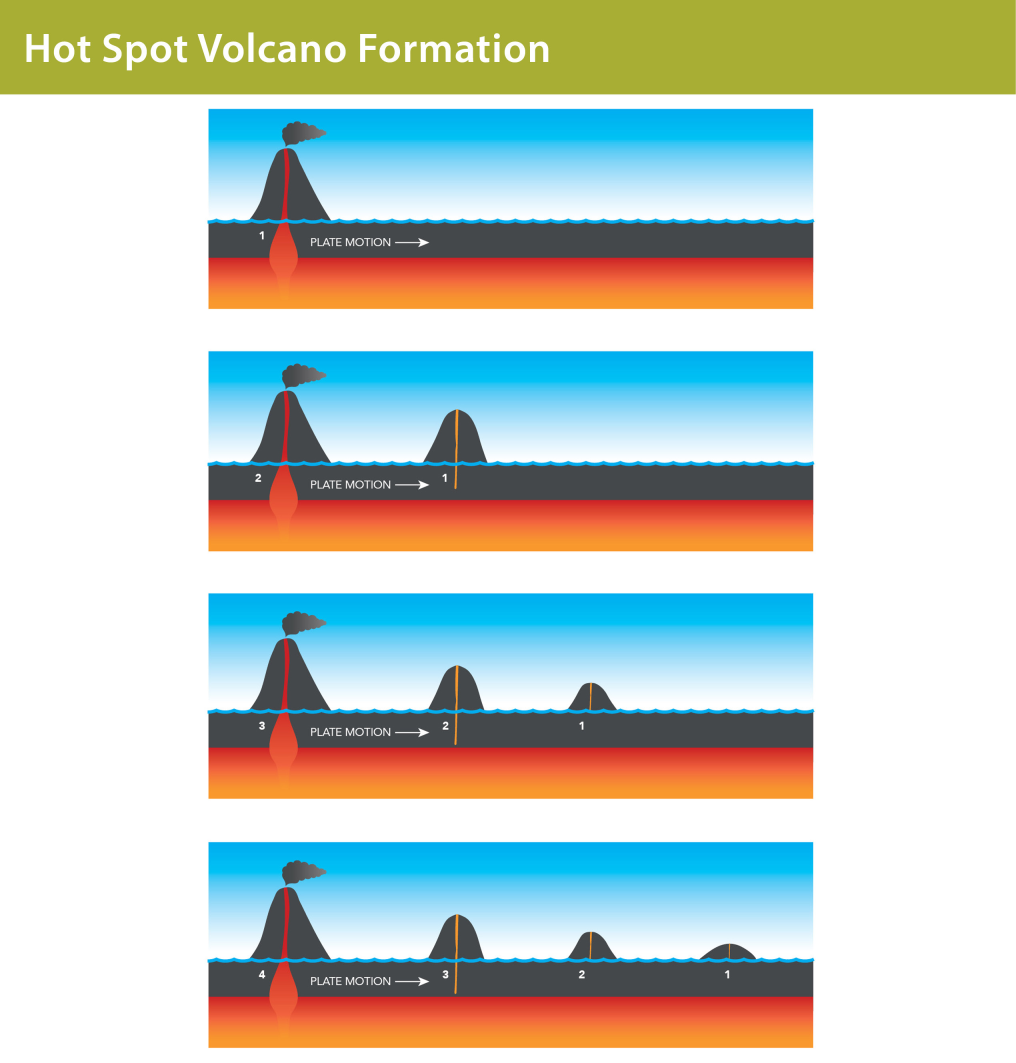 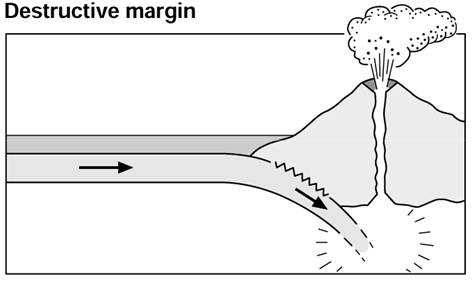 VULKANIZAM - MAGMATIZAM
PRESJEK (strato)VULKANA
krater
plinovi i vulkanski pepeo
grotlo
tok lave
parazitska kupa
lava i piroklastični materijal
“žica”
lakolit
ognjište
sil
sedimentne stijene
plašt
VULKANIZAM - MAGMATIZAM
INDEKS EKSPLOZIVNOSTI
Prema ovome indeksu određujemo tip erupcije, koja može biti

havajska (Hawaii) = “tiha” ili izljevna;

*sljedeće su eksplozivne (paroksizam)

strombolska (otok Stromboli, Tirensko more, Italija)

vulkanska (otok Vulcano, Liparski otoci, Italija)

plinijska (Plinije Ml., opisao erupciju Vezuva 79. godine)
VULKANIZAM - MAGMATIZAM
prema tipu erupcije vulkane dijelimo na
strombolski tip (Stromboli, Italija)
pelejski (Mt. Pelè, Martinique, Mali Antili)
vulkanski (Vulcano, Italija)
vezuvski (Vezuv, Italija)
havajski (Mauna Loa, Mauna Kea)
islandski tip vulkana (Hekla)
VULKANIZAM – MAGMATIZAMStromboli
VULKANIZAM – MAGMATIZAMMt. Pelè, Martinique (Mali Antili)
VULKANIZAM – MAGMATIZAMVulcano
VULKANIZAM – MAGMATIZAMVezuv
VULKANIZAM – MAGMATIZAMMauna Loa, Hawaii
VULKANIZAM – MAGMATIZAMHekla, Island
VULKANIZAM – MAGMATIZAM
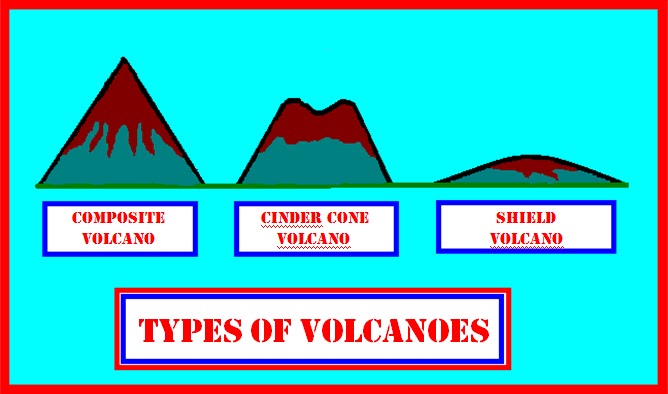 kompozitni – stožasti (strato)
štitasti vulkani
cinder vulkani
TIPOVI VULKANA PREMA MORFOLOŠKIM OSOBINAMA
VULKANIZAM - MAGMATIZAM
Kakav je ovaj vulkan prema morfološkim osobinama?
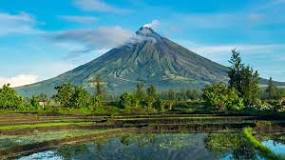 VULKANIZAM - MAGMATIZAM
Kakav je ovaj vulkan prema morfološkim osobinama?
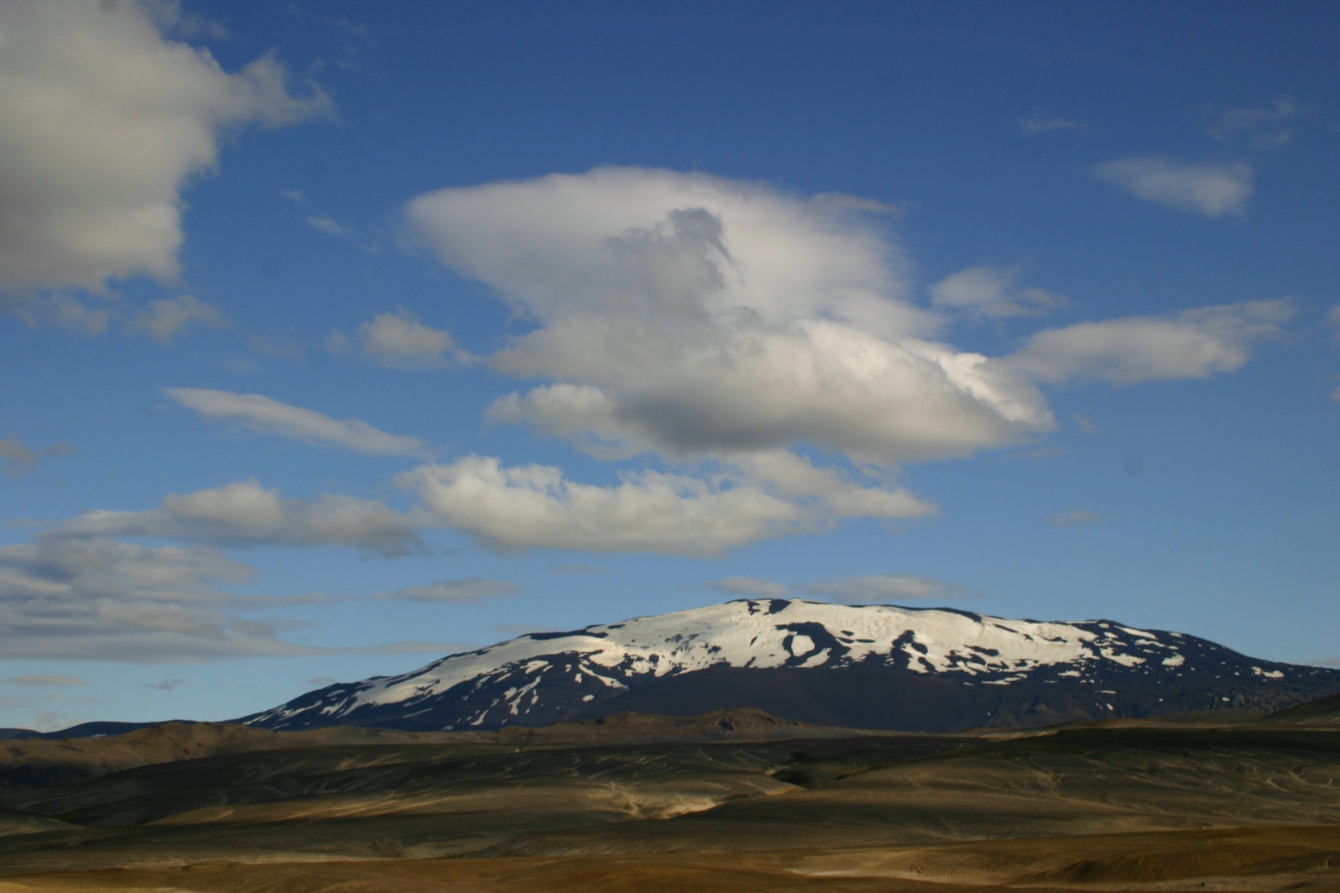 VULKANIZAM - MAGMATIZAM
Kakav je ovaj vulkan prema morfološkim osobinama?
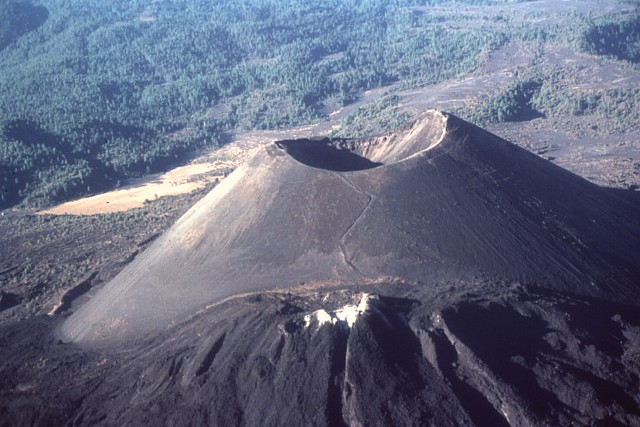 VULKANIZAM – MAGMATIZAM
Popratne vulkanske aktivnosti
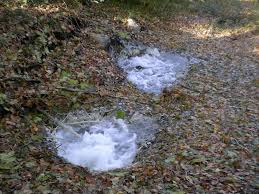 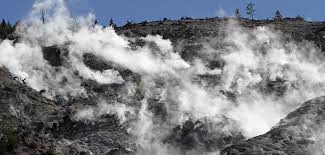 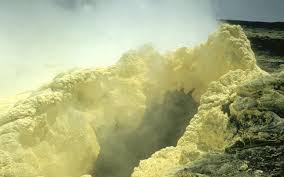 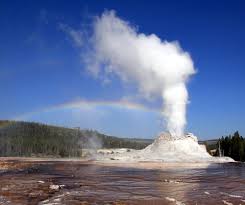